Двигатель внутреннего сгорания
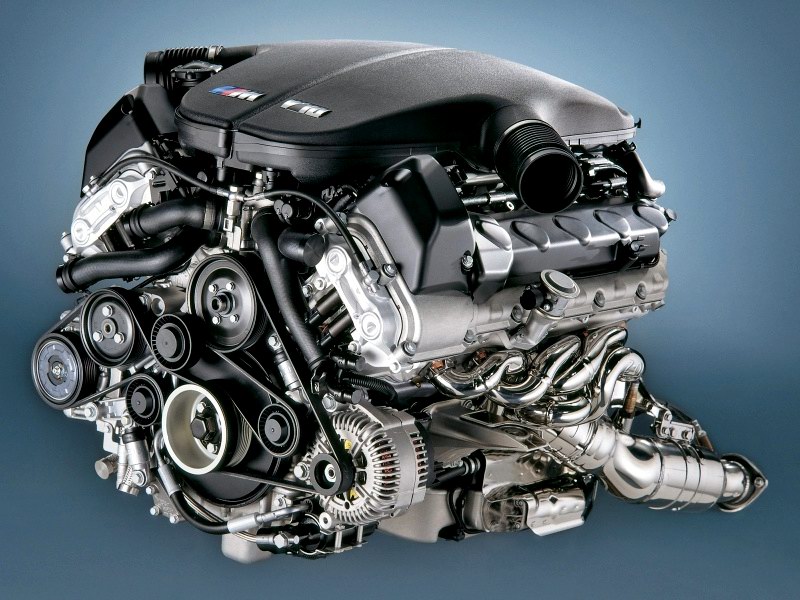 РАБОТА ГАЗА И ПАРА ПРИ РАСШИРЕНИИ
Пар или газ, расширяясь, может совершить работу. 
При этом внутренняя энергия пара превращается в механическую энергию.
Устройства, в которых внутренняя энергия  пара  или газа (рабочего тела)  превращается в механическую энергию, называются тепловыми двигателями.
различные виды тепловых двигателей:
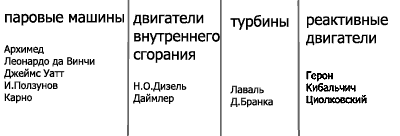 Простейший "одноразовый" тепловой двигатель (паровая машина).
При нагревании воды в закрытой пробкой пробирке увеличивается количество пара, находящегося под пробкой, и повышается его давление на пробку. Наконец, давление пара выталкивает пробку, при этом пар совершает работу.
Часть первоначальной энергии пара пошло на совершение работы по выталкиванию пробки. Внутренняя энергия пара превратилась в механическую энергию. Так как пар выходит еще достаточно горячий, то оставшуюся энергию он отдает окружающему воздуху, имеющему более низкую температуру
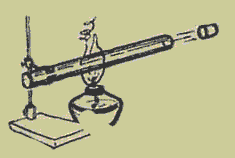 ДАВНЫМ - ДАВНО ...
Две с лишним тысячи лет тому назад, в 3 веке до нашей эры, великий греческий математик и механик Архимед построил пушку, которая стреляла с помощью пара. Рисунки пушки Архимеда были найдены позднее в рукописях Леонардо да Винчи. При стрельбе один конец ствола сильно нагревали на огне . Затем в нагретую часть ствола наливали воду. Вода мгновенно испарялась, и пар, расширяясь с силой и грохотом выбрасывал ядро. Ствол пушки представлял собой, как бы цилиндр, по которому, как поршень, скользило ядро.
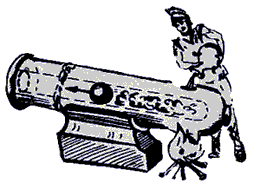 ДВИГАТЕЛЬ ВНУТРЕННЕГО СГОРАНИЯ
( четырехтактный ) 
Двигатель состоит из цилиндра, внутри которого перемещается поршень
Сгорание топлива происходит внутри двигателя.Двигатель работает на жидком топливе. Повторяющийся рабочий цикл двигателя состоит из четырех процессов (тактов):
а) впуск,    б) сжатие,
в) рабочий ход ,  г) выпуск.
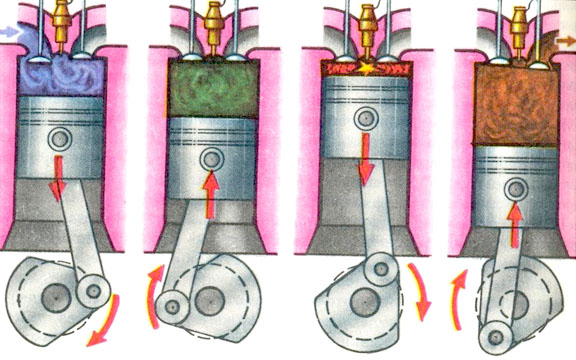 Первые авто
Транспортное средство Ленуара (1863) (Франция) 






Автомобиль Маркуса (1873-1875) (Австрия)
Деламар -Дебутвилль (1884) (Франция) 





Автомобиль по патенту Бенца (1886) (Германия)
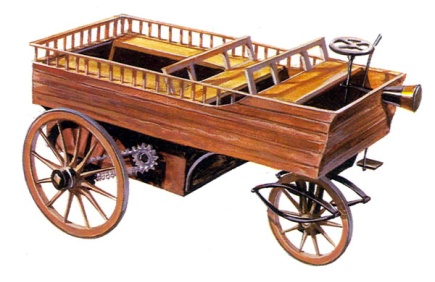 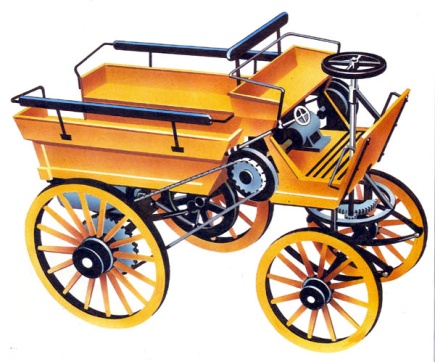 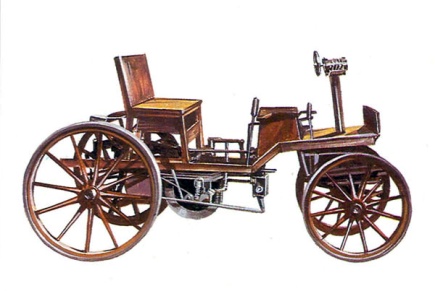 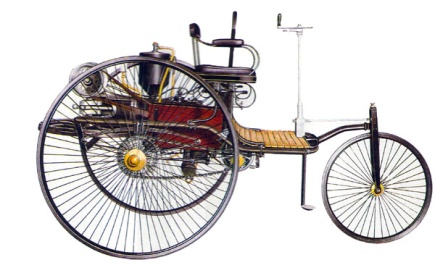 РЕАКТИВНЫЕ ДВИГАТЕЛИ
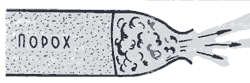 Принцип действия ракетного двигателя состоит в следующем:
горючее, а в первых ракетах это был пороховой заряд, сгорает в камере сгорания, и образовавшиеся газы с большой скоростью вылетают из отверстия - сопла. Вылет газов сопровождается отдачей.
В результате этой отдачи возникает сила, приложенная к двигателю и направленная  противоположно направлению вылета газовой струи. 

Развитие реактивных двигателей началось в 40-вых годах 20 века. Первое применение они нашли в военной технике: в гвардейских минометах "Катюша", в немецких ракетах ФАУ, затем в реактивных самолетах.
ИНТЕРЕСНО
...что на автомобилях ставят глушители, а если их нет, то выпуск отработанных газов происходит с большим шумом. Дело в том, что отработанные газы при выпуске из цилиндра имеют значительно большее давление, чем атмосферный воздух.
Расширяясь с большой скоростью, они создают шум. Смысл работы глушителя состоит в уменьшении скорости выхода газа из цилиндра двигателя.
ИНТЕРЕСНО... что высота подъема самолетов, двигатели которых работают на смеси горючего и воздуха, ограничена. Это из-за того, что на больших высотах воздух разрежен, и в нем недостаточно кислорода.
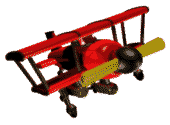 Самый дорогой авто
(Шведский супер-кар)Максимальная скорость - 417 км/ч Разгон с места до 100 км/ч - 2.9 с двигатель V8, объём 5.0 л Цена - 1 500 000 Euro
Самый мощный авто
Bugatti Veyron 16.4 - 1001 л.с. Максимальная скорость 405 км/ч Разгон с места до 100 км/ч - 2,9 с Двигатель W16, объем - 8.0 лПривод полный Снаряженная масса 1950 кг Цена - 1 300 000 $   Самые мощные авто.
Используемые ресурсы:
http://ru.Wikipedia.Org/
http://class-fizika.narod.ru/
http://www.kurs.ru/
www.dailycars.ru